Teachers:
I use these slides to help the students with directions, modeling, lesson pacing and classroom management.
Click here for Student Research Pages hard copy
Click here for Student Directions hard copy
Click here for students directions
Click here for the 
project check in form
Click here for Student Research Pages
Click here for the 
Grading Rubric
© 2022 Williams Hands On Science
Teachers:
Here I give students ideas for bringing materials the next class meeting.  I provide glue, scissors tape and paper. They are responsible to bring in everything else. I suggest to them that they grab stuff from around the house and to not purchase materials if they don’t have to.
Teachers:
I don’t read about each habitat aloud, they can read that when they look at the directions.
Teachers:
However, I read the description of one of the planets and explain to them that they should continuously refer to the planet description they chose. Because they are basing the design and all of the traits and adaptations on that habitat.
Teachers:
Here I talk about each slide of the students research pages, show the examples and what is expected of them.
Planet B
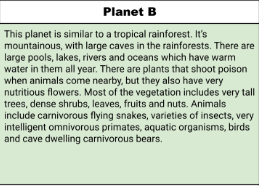 Teachers:
I allow students to get creative and add more organisms to the planet they chose.
Water, weather

Nutrients in the soil, water


The ground or local stream

Walks


In the center of it head / middle of the flower

Blending in with surroundings


By the stream next to a tree lies its home, there beds will be made of soil
Poisonous pedals                              fights of predators shoots its pedals
Tail                                                    the tail wacks things
Feet                                                  helps it get places and run from predetors
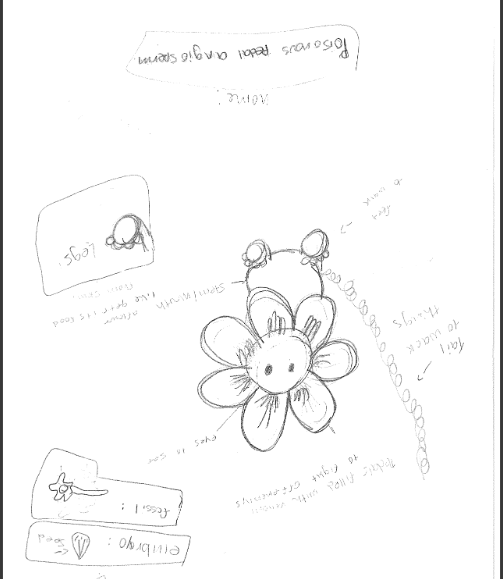 evolutionary descent
embryological development
Natural selection
environmental
Traits
Less
Our species is able to survive by its petals are poisonous and can use its tail to wack things,it thrives by the stream and the soil